Hva kan vi gjøre for at forvaltningen kan gi alle et mest mulig likeverdig tilbud?
Ragnar Brevik

Digital forvaltning for alleSeminar, 29. september 2022
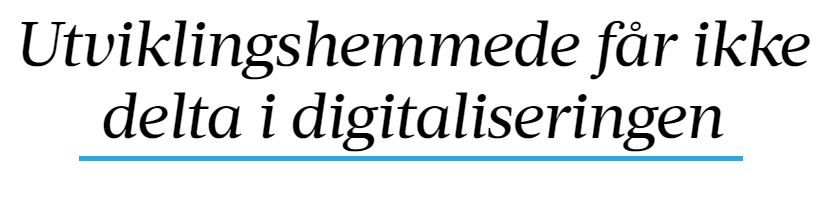 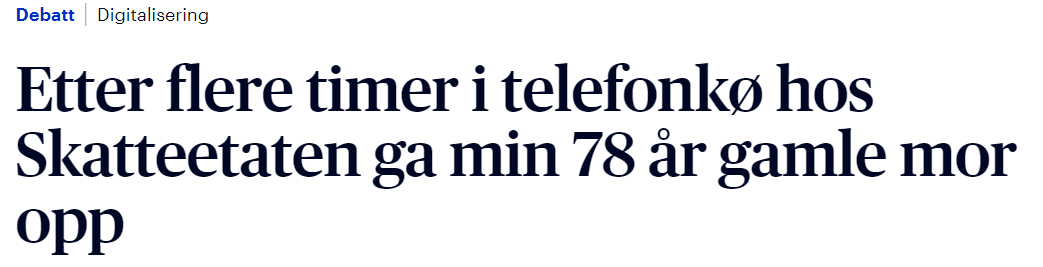 Manglende evne til å delta i det offentlige digitale tjenestetilbudet
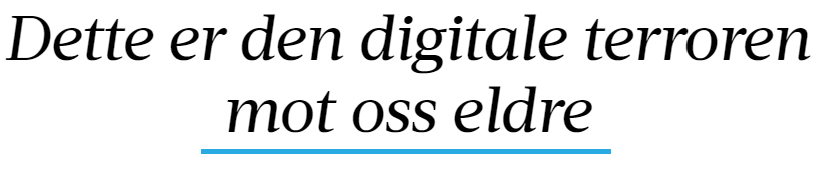 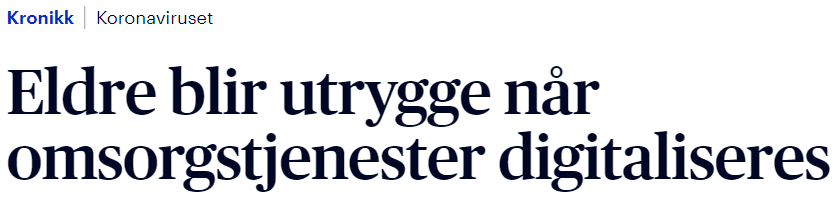 Digitalt førstevalg
Nettbaserte tjenester er hovedregelen for forvaltningens kommunikasjon med brukerne
Gir bedre tjenester til brukerne
Har et betydelig innsparingspotensial
Gap-modellen
Tiltak på systemnivå
Systemenes krav
Individenes forutsetninger
Tiltak på individnivå
Tiltak på systemnivå
Enklere tilgangsstyring, inkludert eID, samtykkeløsninger, fullmakter og digitale vergemål
Smartere digitale tjenester («usynlige», sammenhengende, automatiserte, prediktive)
Universell utforming
Brukskvalitet (design, brukeropplevelse, forenkling, klarspråk)
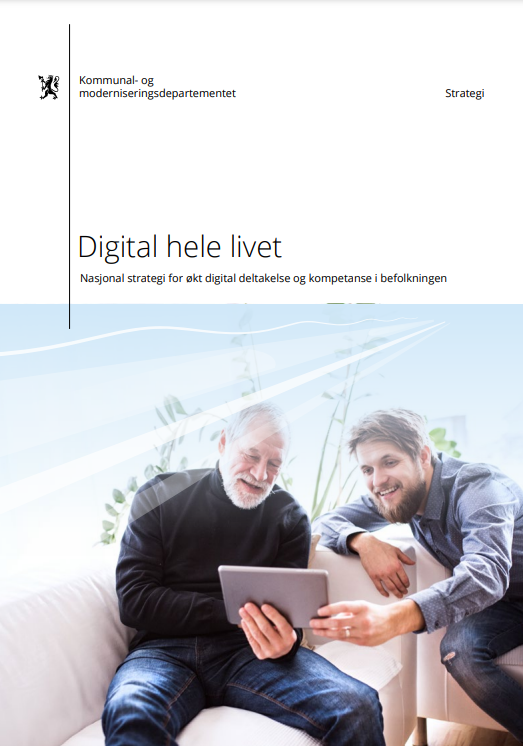 Tiltak på individnivå
Kursing og veiledning i grunnleggende digitale ferdigheter
Samarbeid med frivillig sektor og næringsliv om opplæring og veiledning
Hjelpeordninger (f.eks. gjennom bibliotekene og innbyggertorg)
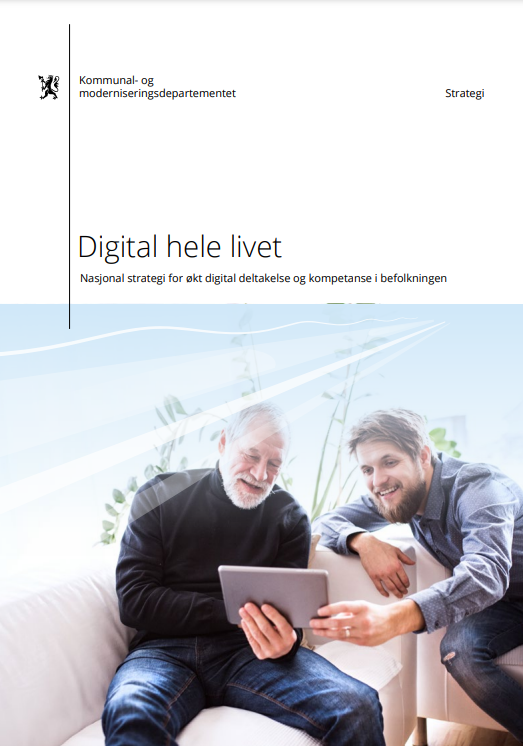 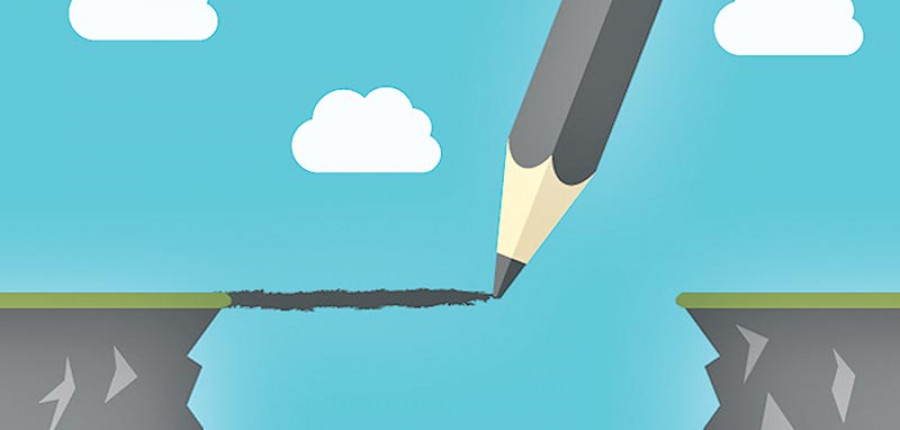 Barrierer som påvirker digitalt utenforskap
Basert på Midtgård m.fl. (2020).
800 000

personer som synes det er vanskelig å finne nyttig informasjon på kommunens nettsider
241 000

husstander mangler høyhastighet nettilkobling
800 000

personer med varig nedsatt fysisk eller psykisk funksjonsevne
900 000

personer som synes det er vanskelig å forstå hvordan skjemaer skal fylles ut
Digitalt utenfor
130 000

ikke-digitale personer
100 000

personer med demens
470 000

personer med svake digitale ferdigheter
800 000

personer er uenig i at det i offentlige digitale tjenester brukes et forståelig språk
100 000

personer som ikke får oversikt
Hvor mange digitalt sårbare?
Det er grunn til å tro at antallet digitalt sårbare i møte med offentlige digitale tjenester er høyere enn 600 000
Danmark opererer med et anslag på 17-22 prosent
Tidligere norske kartlegginger har operert med 20-25 prosent (2014)
Ser vi på andre forhold enn digitale ferdigheter, rettferdiggjør det trolig et anslag på rundt 20 prosent også i Norge, tilsvarende mellom 850 000 og 900 000 personer
Hvilke grupper har høy risiko for å være digitalt sårbare?
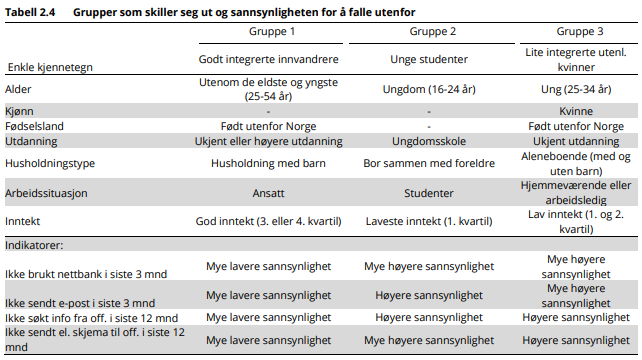 Hentet fra Rybalka m.fl. (2022).
Hva slags utfordringer har digitalt sårbare i møte med Nav?
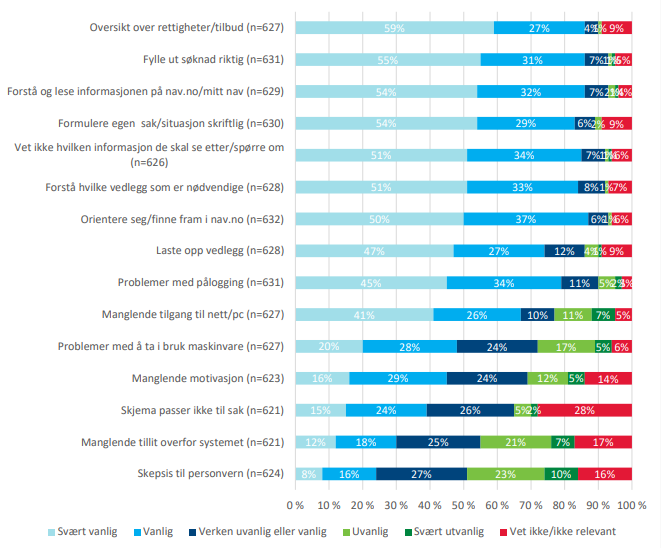 Hentet fra Midtgård m.fl. (2022).
Gap-modellen
Tiltak på systemnivå
Systemenes krav
Individenes forutsetninger
Tiltak på individnivå
Gap-modellen
Tiltak på systemnivå
Systemenes krav
Individenes forutsetninger
Ikke-digitale tiltak
Tiltak på individnivå
Ikke-digitale tiltak
Reservasjonsmulighet og papirbaserte alternativer
Kommunale innbyggertorg
Digitale hjemmehjelpere
Mer sentraliserte, telefonbaserte veiledningstjenester, f.eks. «Spør oss»